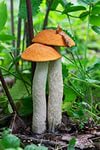 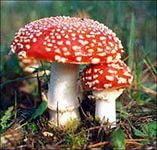 Грибы
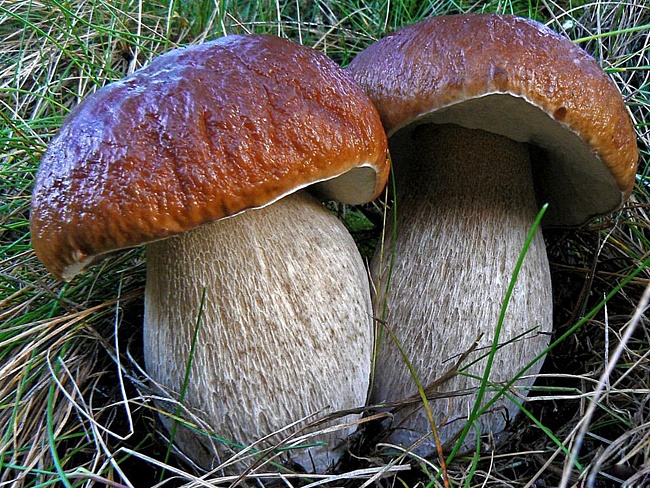 Арапова Ольга Николаевна
МБУ Школа№62.
100 тыс.видов грибов
Обитание грибов:
Почва
Вода
Жилища
Пищевые продукты
Тело человека
Тело животных
Питание грибов
Как животные, грибы питаются готовыми органическими веществами
Как растения, грибы поглощают пищу путём всасывания
По способу питания грибы:
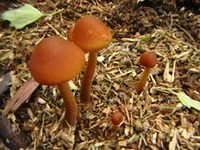 Паразиты 
Поселяются на живых организмах и питаются за их счёт
Сапрофиты 
Питаются мёртвыми 
органическими веществами
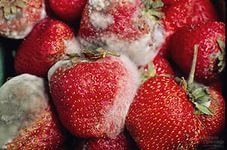 Строение тела грибов
Многоклеточные, редко- Одноклеточные
Оболочки содержат- хитин
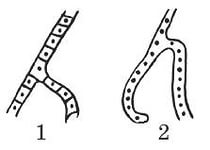 ОдноклеточныйМукор
МногоклеточныйПеницилл
Грибницы (мицелии) гриба
Размножение грибов
бесполое
половое
С помощью спец.клеток- спор или вегетативно (т.е. частями грибницы или почкованием)
Грибница образуется в результате слияния специализированных половых клеток
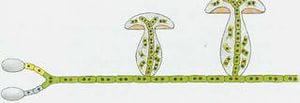 Роль грибов в жизни человека
Круговорот веществ в природе (образование плодородного слоя почвы)
Получение лекарств
Употребление в пищу
Изготовление хлеба, сыра, вина
Болезни растений, животных, человека
Порча продуктов питания
Разрушение построек
Отравление
Шляпочные грибы
Белый гриб, подберёзовики, подосиновики, сыроежки, рыжики и т.д.
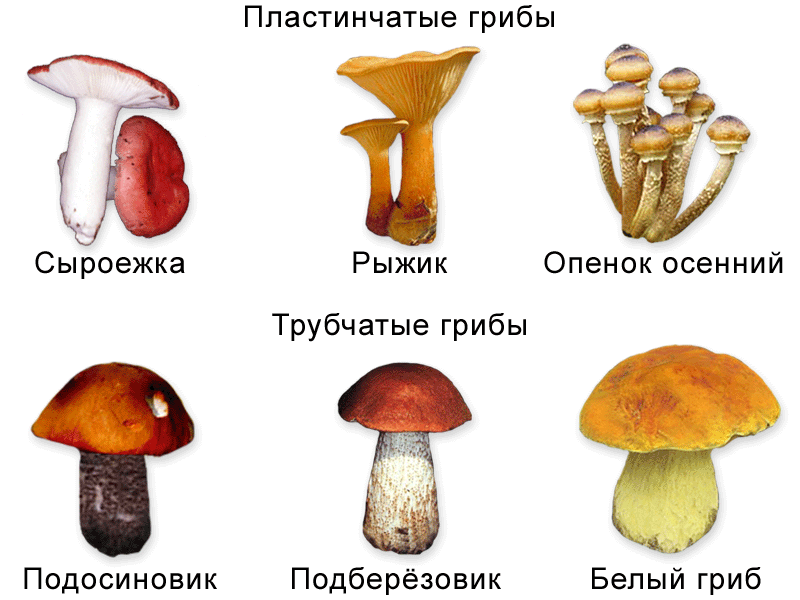 Строение шляпочного гриба
Образование спор
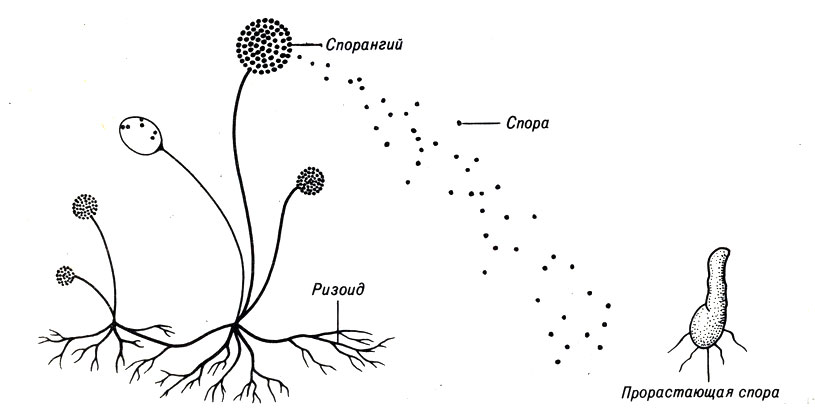 Симбиоз грибов и растений(грибкокорень, микориза)
Ядовитые грибы
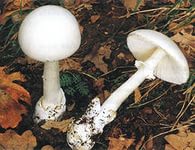 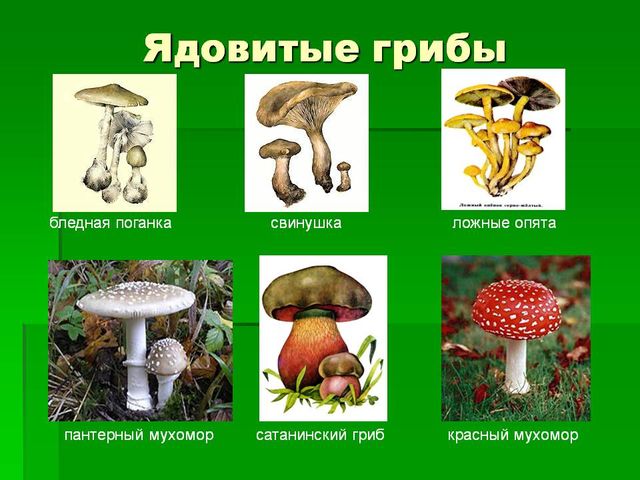 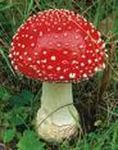 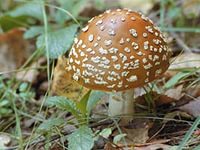 Съедобные грибы
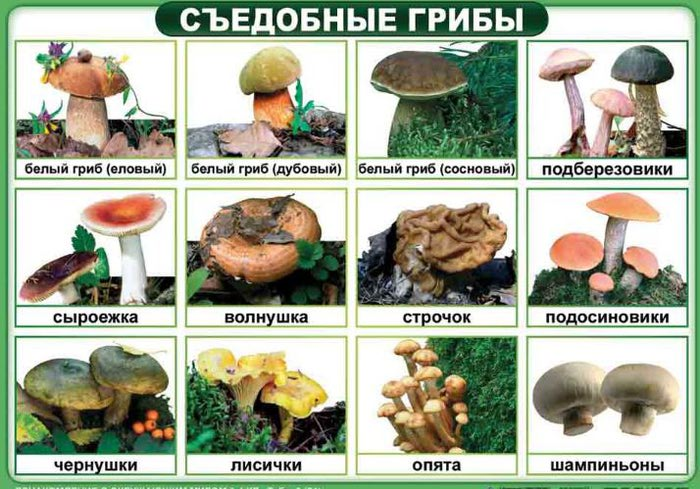 Плесневые грибы и дрожжи
Гриб Мукор
Гриб Пеницилл
Дрожжи
Мукор
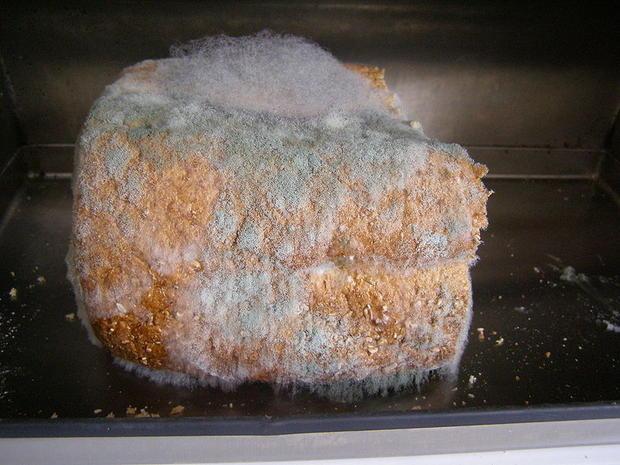 Гриб- сапрофит.
Размножается спорами
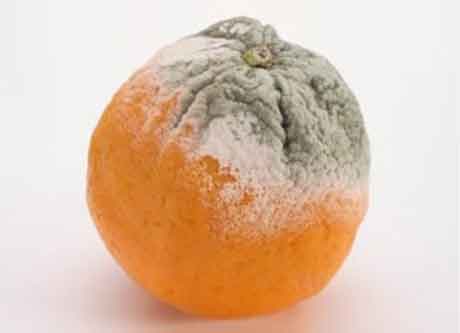 Пеницилл
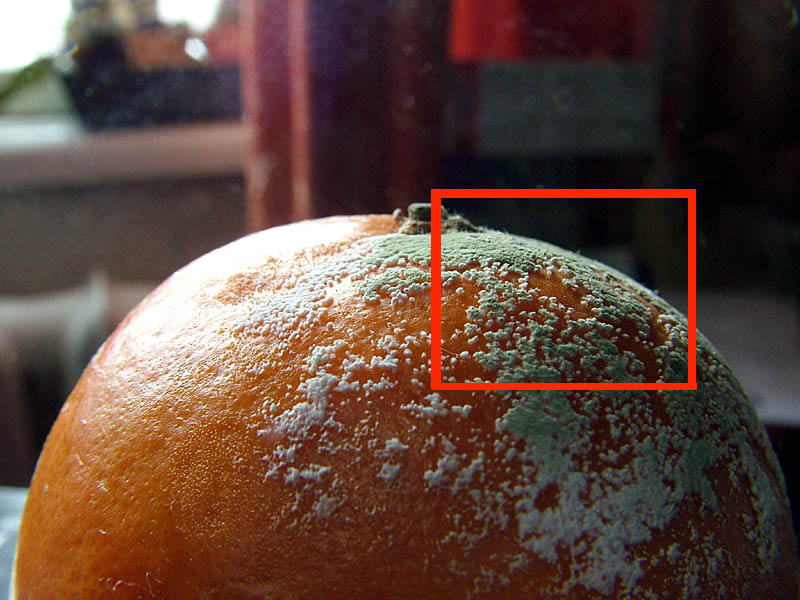 Убивает некоторые болезнетворные бактерии
Получение лекарств
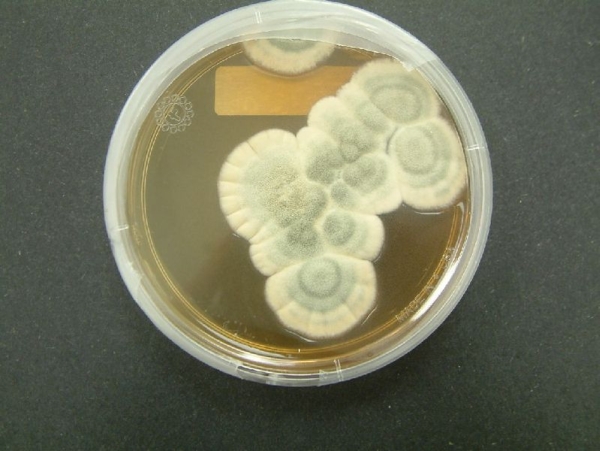 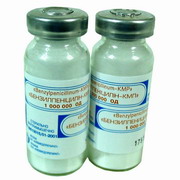 Дрожжи
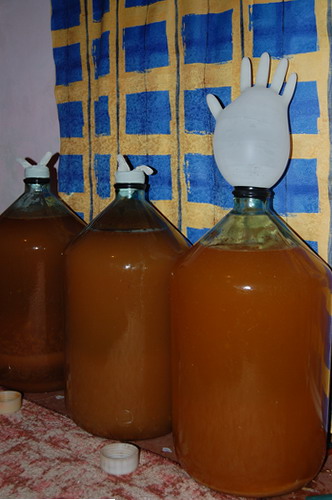 Приготовление хлеба, пива, вина 
Живут в сладкой жидкости 
Размножаются почкованием
Разлагают сахар на спирт и углекислый газ
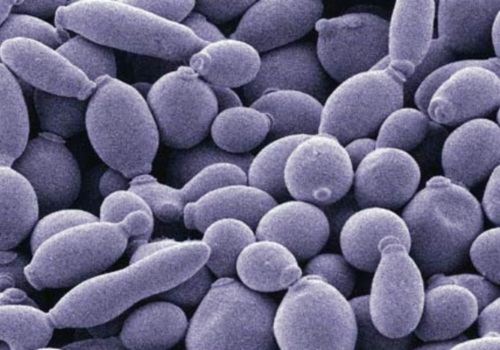 Грибы- ПАРАЗИТЫ
Головня
Поражают хлебные злаки: пшеницу, овёс, ячмень, просо, кукуруза.
Разрушает зерновка, превращая их в чёрную пыль, колоски становятся похожи на обуглевшие головёшки
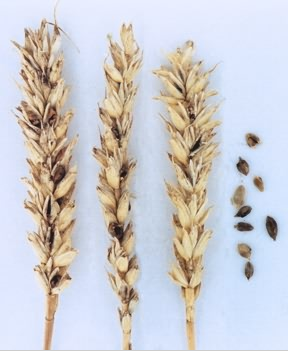 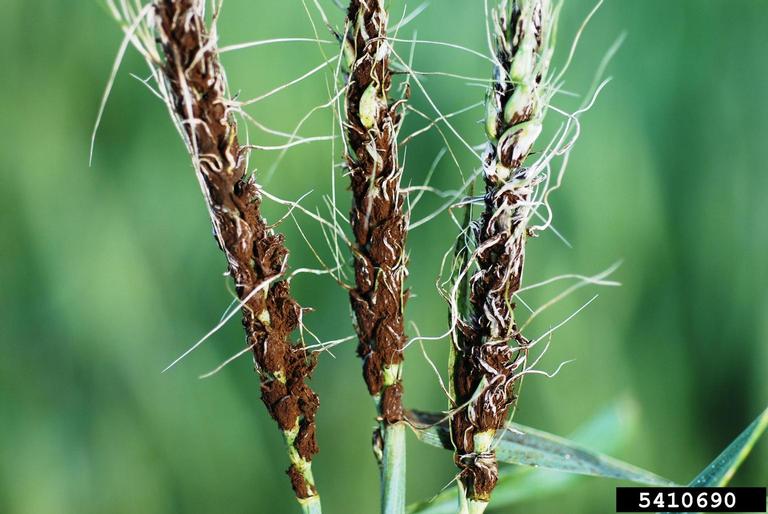 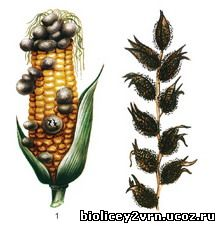 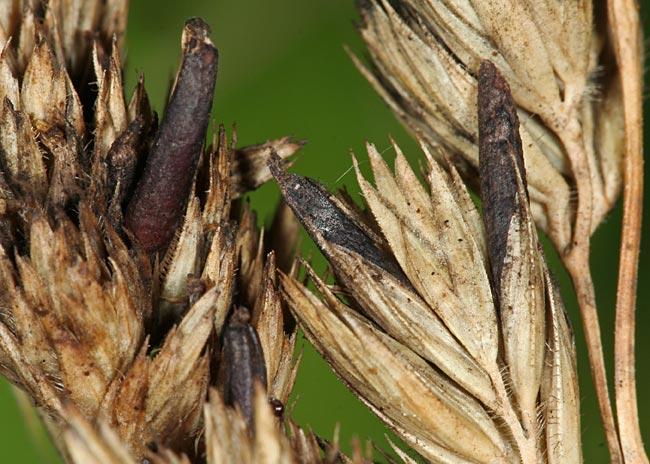 Спорынья
На зерновых культурах 
Попав с мукой в пищу вызывают отравления
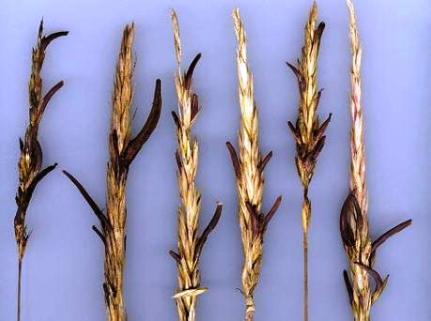 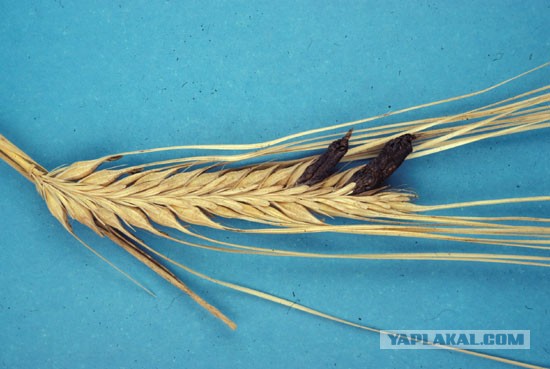 Грибы- трутовики
Разрушение древесины, вред лесному хоз., садам, паркам
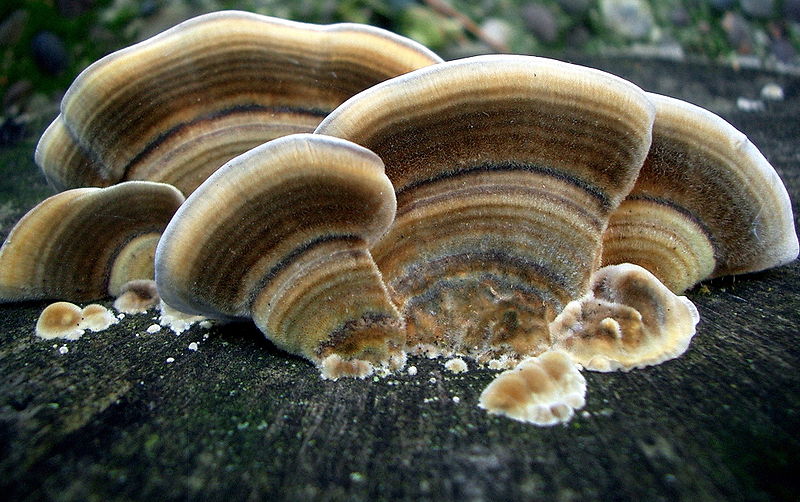 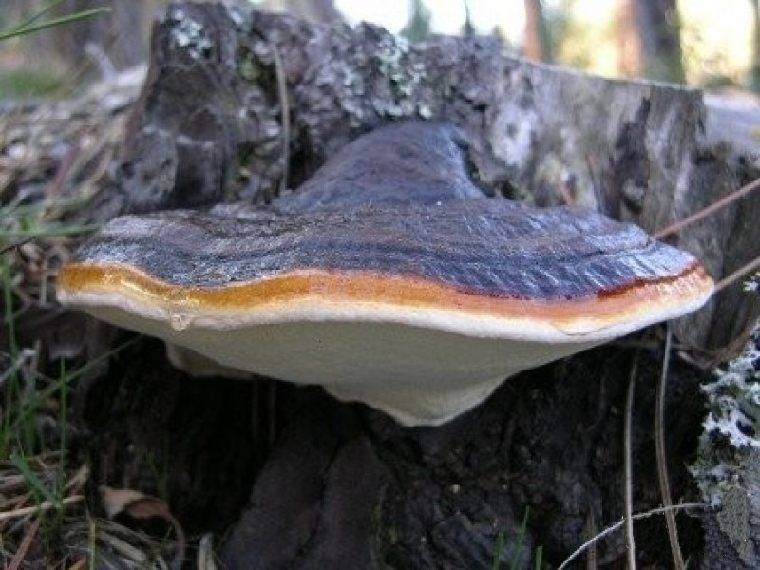 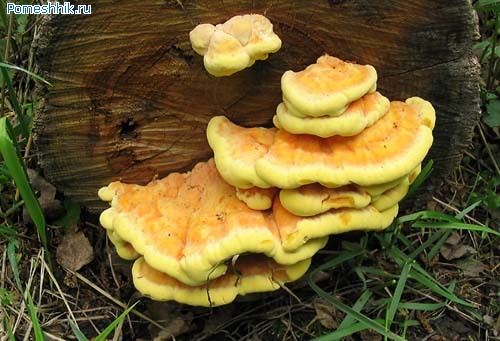 Домашнее задание
§7- 10